ФГБОУ КрасГМУ им. проф. В.Ф. Войно – ЯсенецкогоМинздрава РоссииКафедра лучевой диагностики ИПО
Рентгенологические проявления врожденных деформаций лицевого отдела черепа. Часть 1
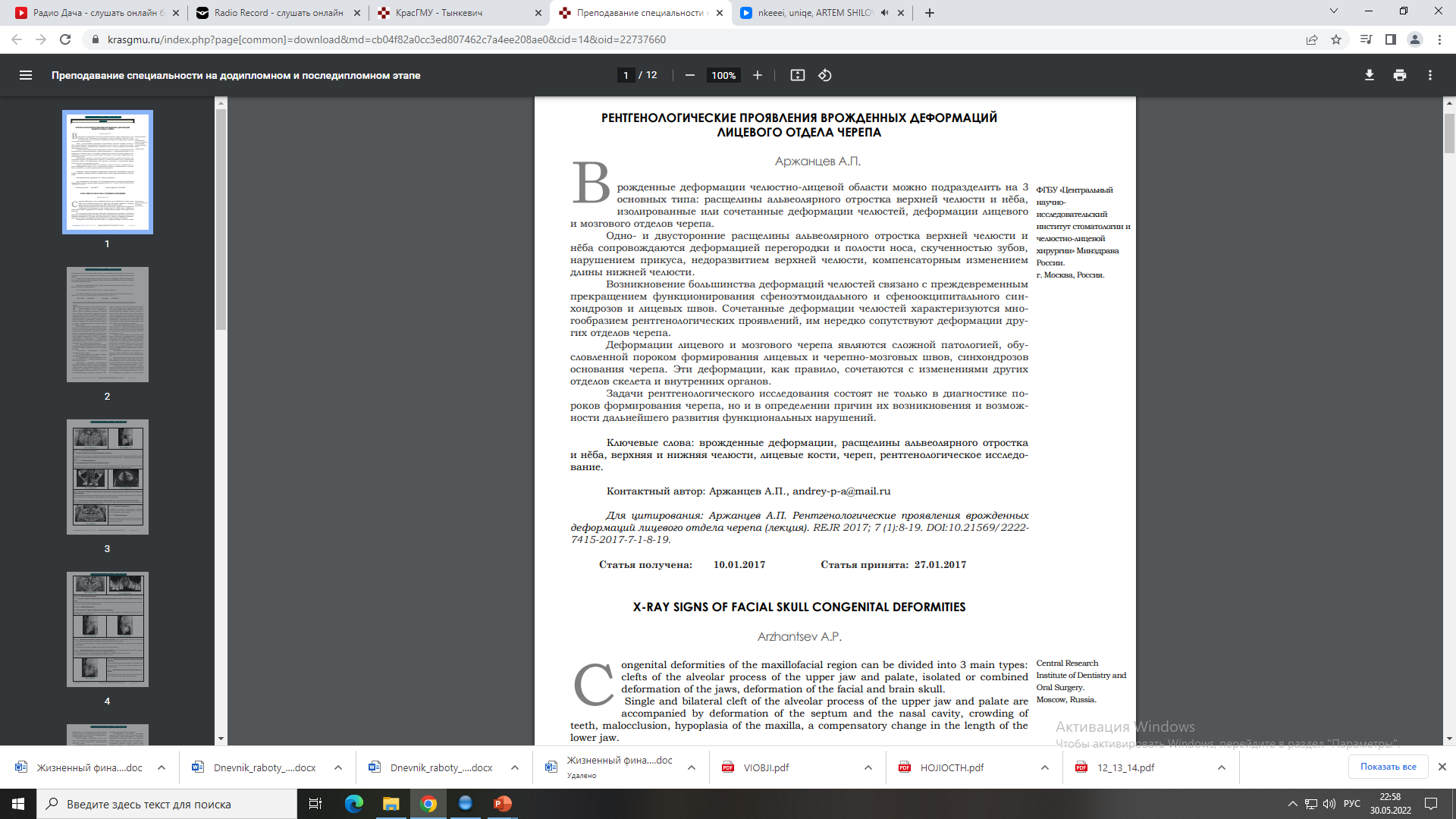 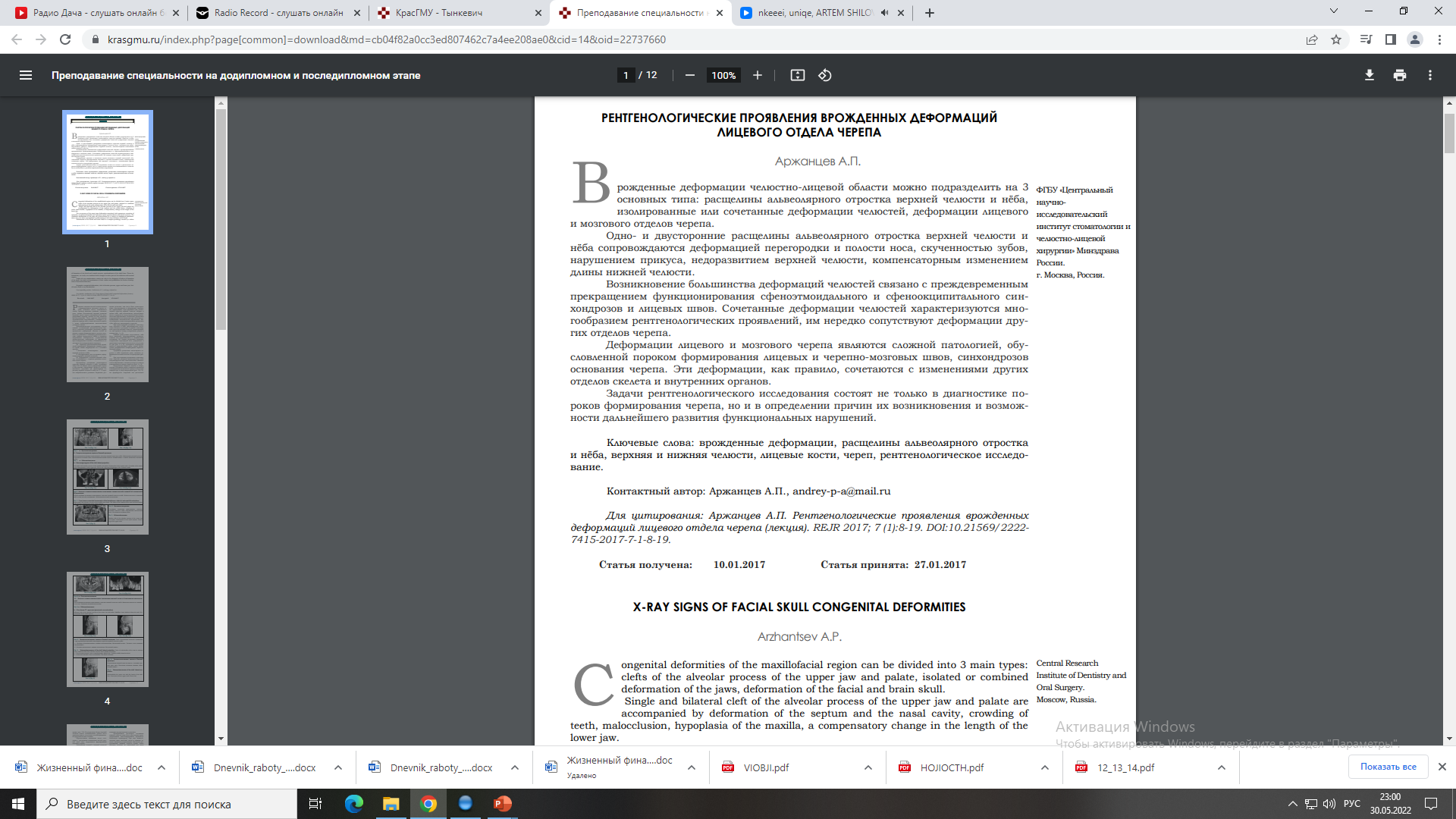 Выполнил ординатор 2 года кафедры
Лучевой диагностики ИПО: Тынкевич А.В.
Введение
Развитие лицевых костей взаимосвязано с формированием мозгового отдела черепа, головного мозга, позвоночного столба, органов жевания, дыхания, глотания, речи, зрения. Большинство пороков развития лицевого отдела черепа закладывается во внутриутробном периоде, многие из них являются наследственными. 
Рентгенологическое исследование – основной метод диагностического процесса, позволяющий распознать различные формы врожденных деформаций лицевых костей на ранних стадиях формирования и изучить патогенез их развития.
Цель
Определить причины возникновения пороков формирования черепа и возможности дальнейшего развития их функциональных нарушений
Деформации лицевого отдела черепа
По характеру рентгенологических проявлений:
I. Расщелины альвеолярного отростка верхней челюсти и неба (около 20%)
II. Изолированные или сочетанные деформации верхней и нижней челюстей (примерно в 60%)
III. Деформации челюстно-лицевой области, сочетающиеся с пороком развития мозгового отдела черепа
Расщелина альвеолярного отростка верхней челюсти и нёба, (а) – ортопантомограмма. (б) – телерентгенограмма черепа в боковой проекции
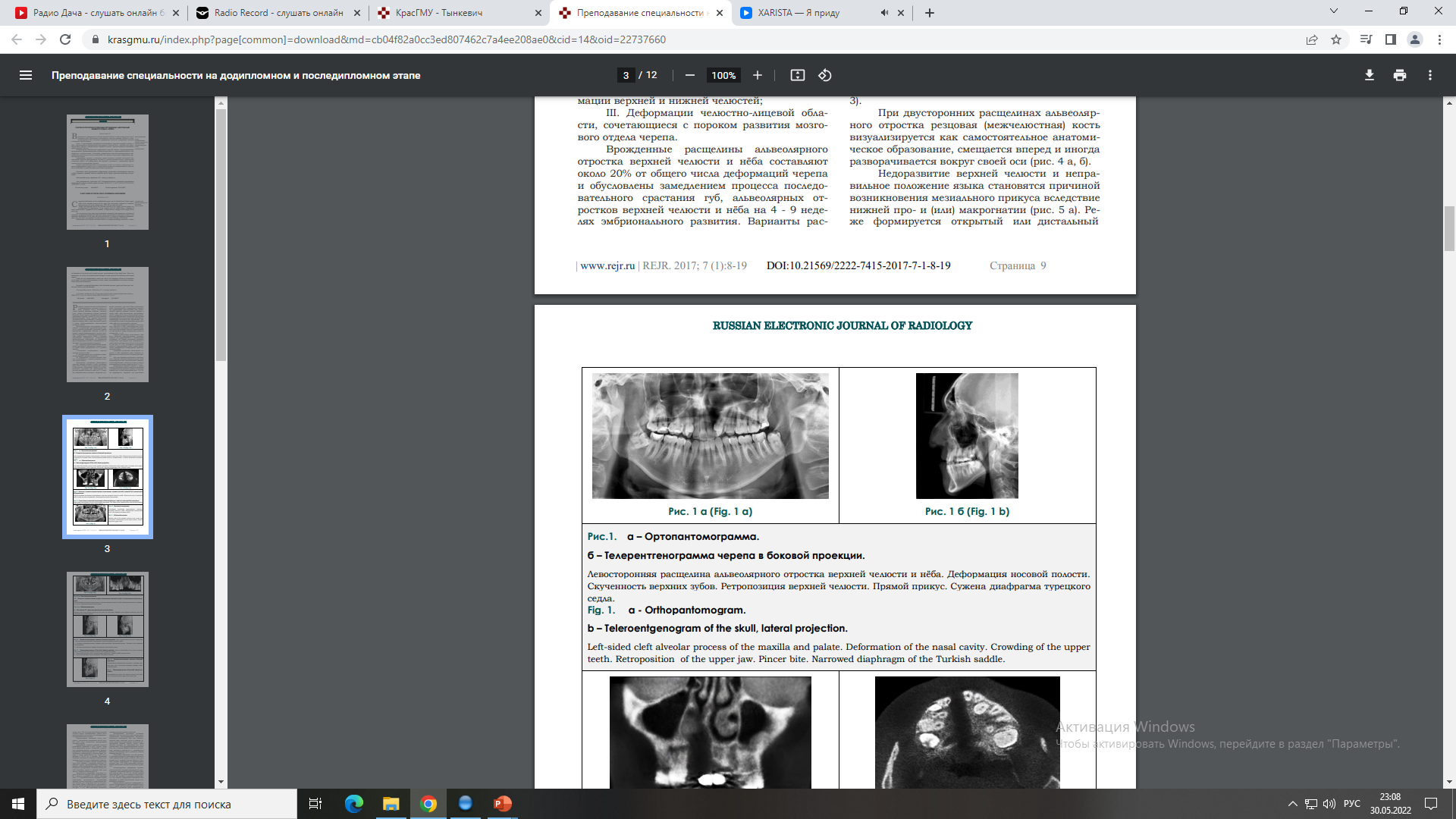 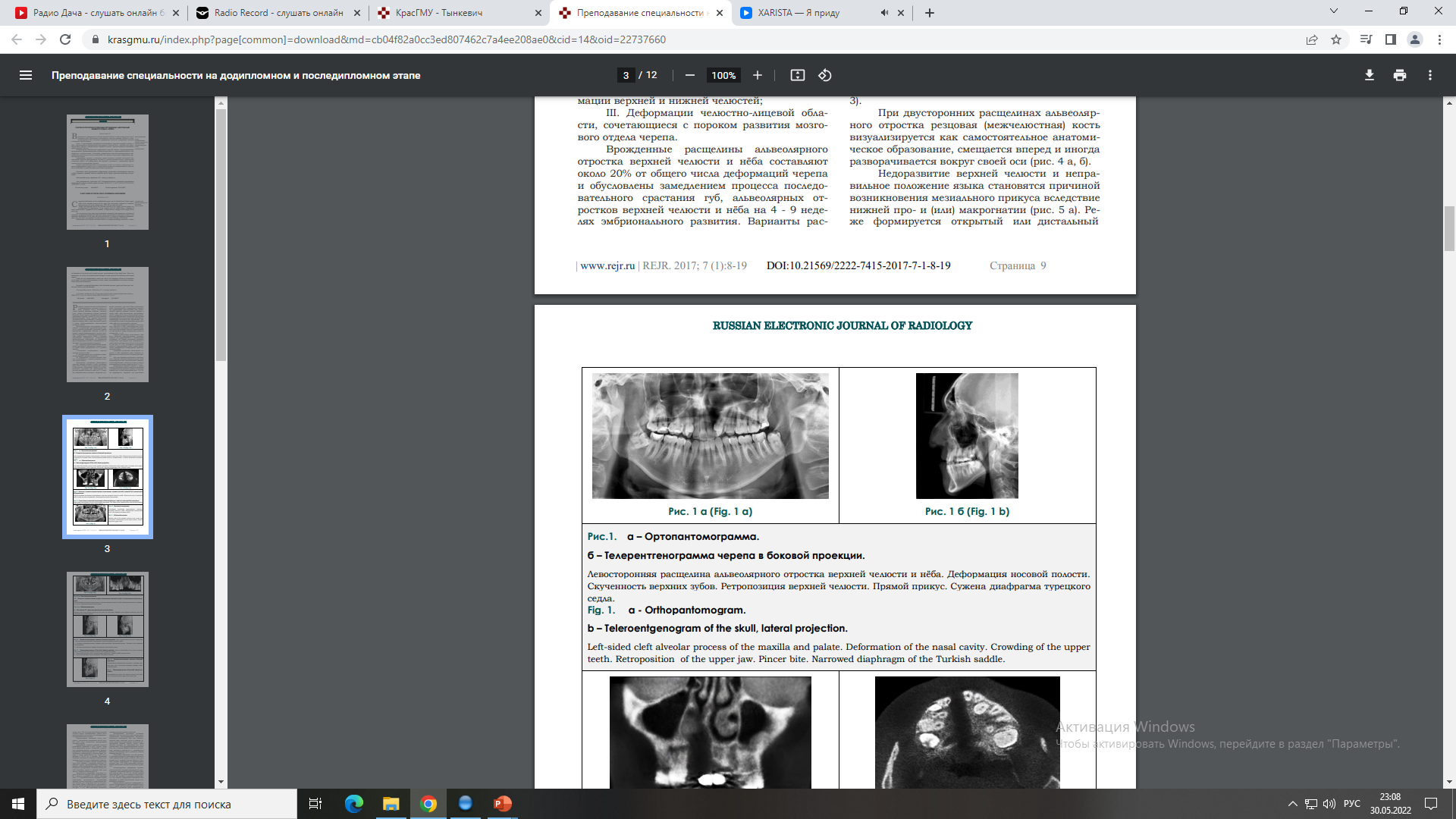 деформация носовой полости 
скученность верхних зубов
ретропозиция верхней челюсти
прямой прикус
(а)
(б)
Конусно-лучевые компьютерные томограммы (КЛКТ) лицевых костей, прямая (а) и аксиальная (б) проекции
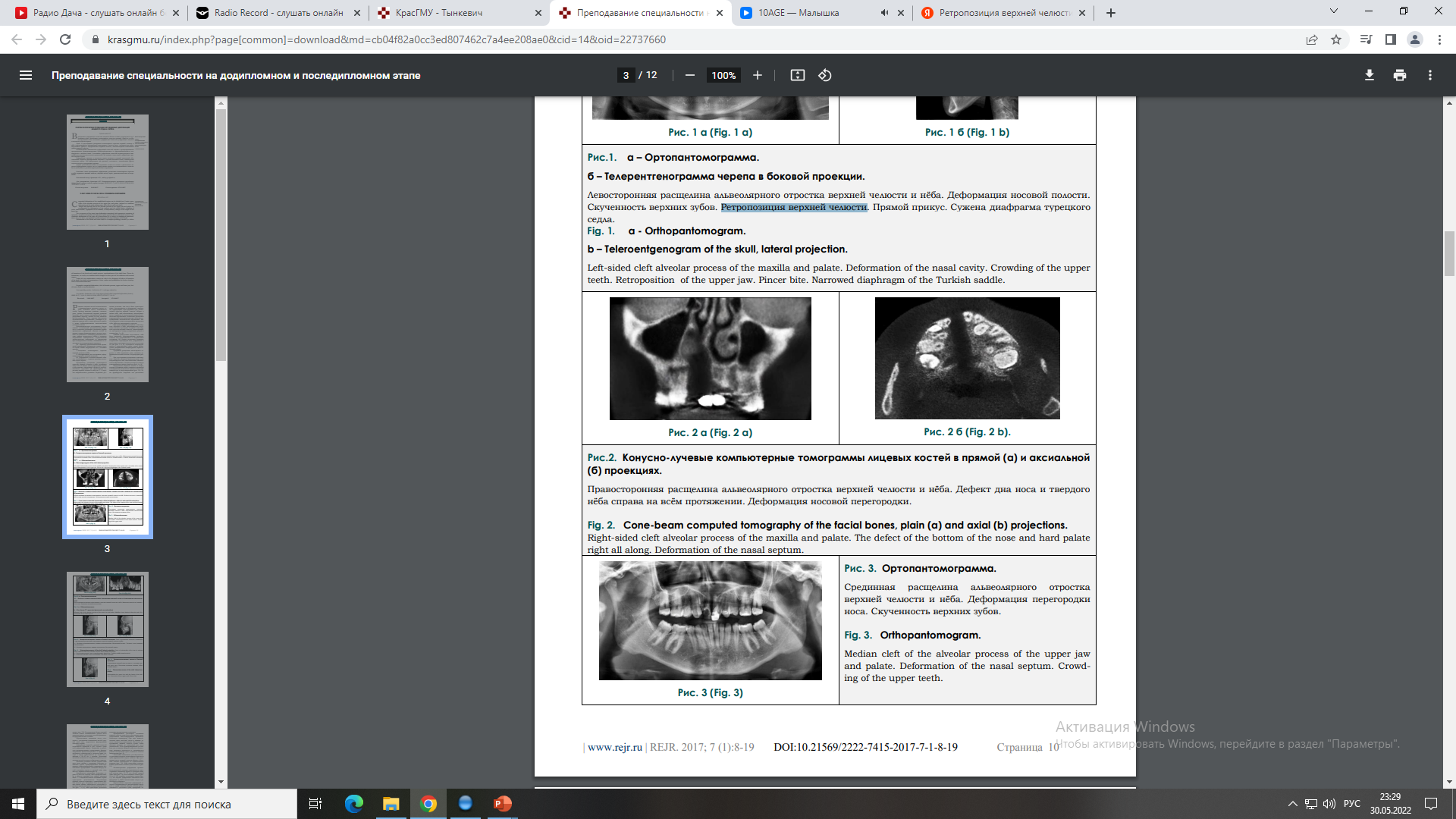 правосторонняя расщелина альвеолярного отростка верхней челюсти и нёба
дефект дна носа и твердого нёба справа на всём протяжении
деформация носовой перегородки.
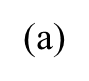 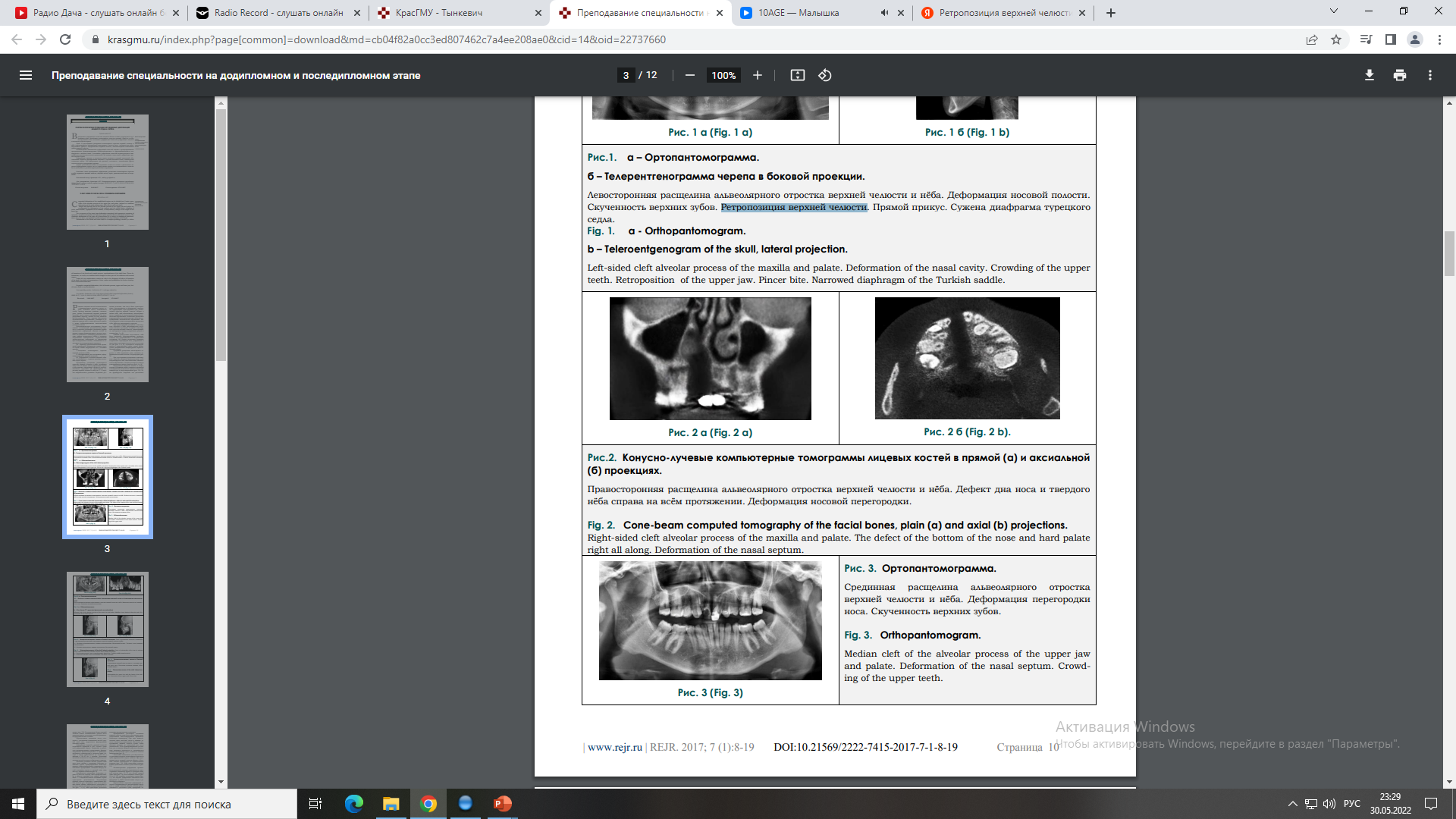 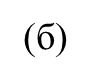 Ортопантомограмма
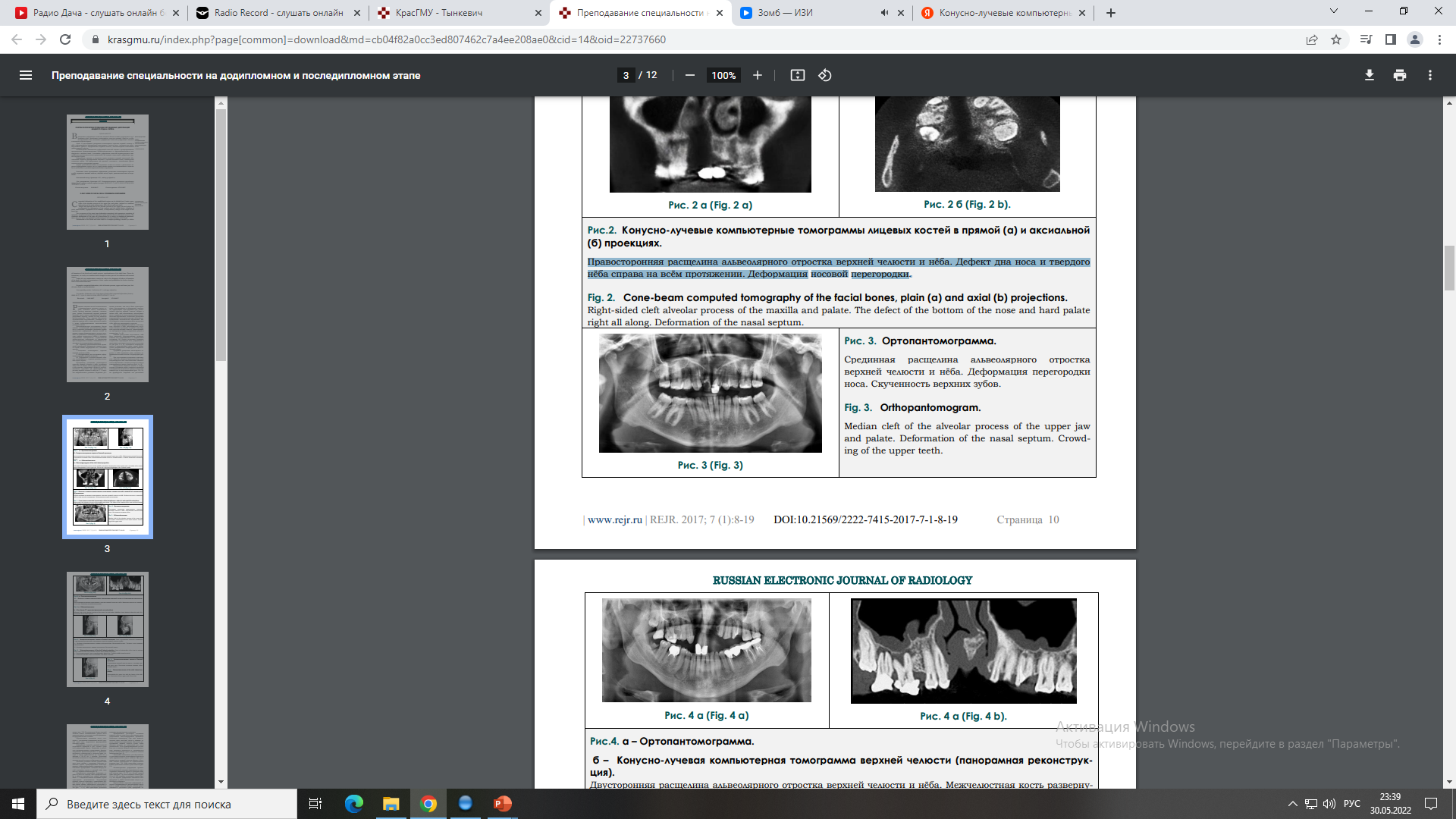 Срединная расщелина альвеолярного отростка верхней челюсти и нёба
Деформация перегородки носа
Скученность верхних зубов
Ортопантомограмма (а) и КЛКТ (б) верхней челюсти (панорамная реконструкция)
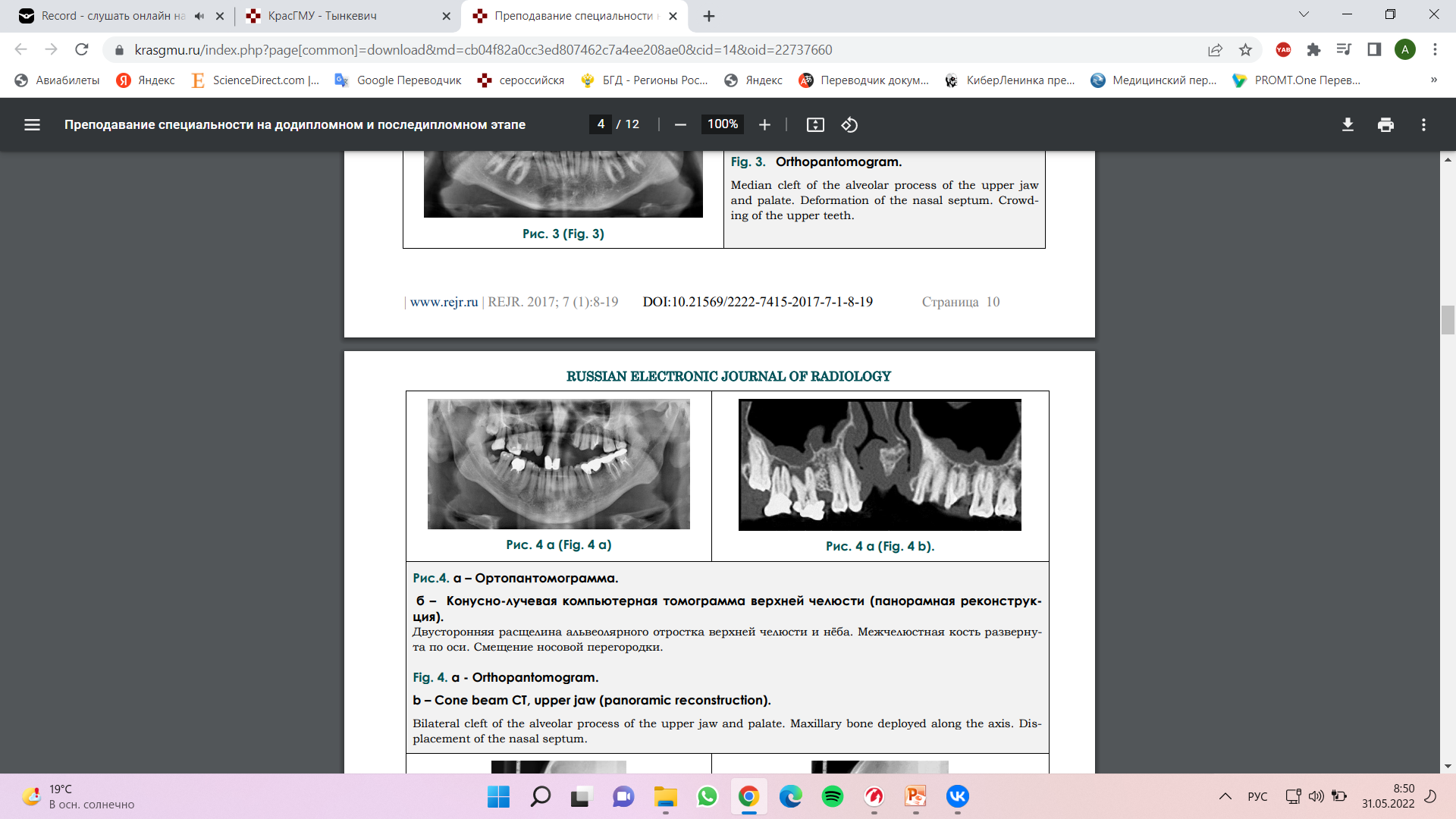 двусторонняя расщелина альвеолярного отростка верхней челюсти и нёба 
межчелюстная кость развернута по оси
смещение носовой перегородки
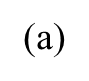 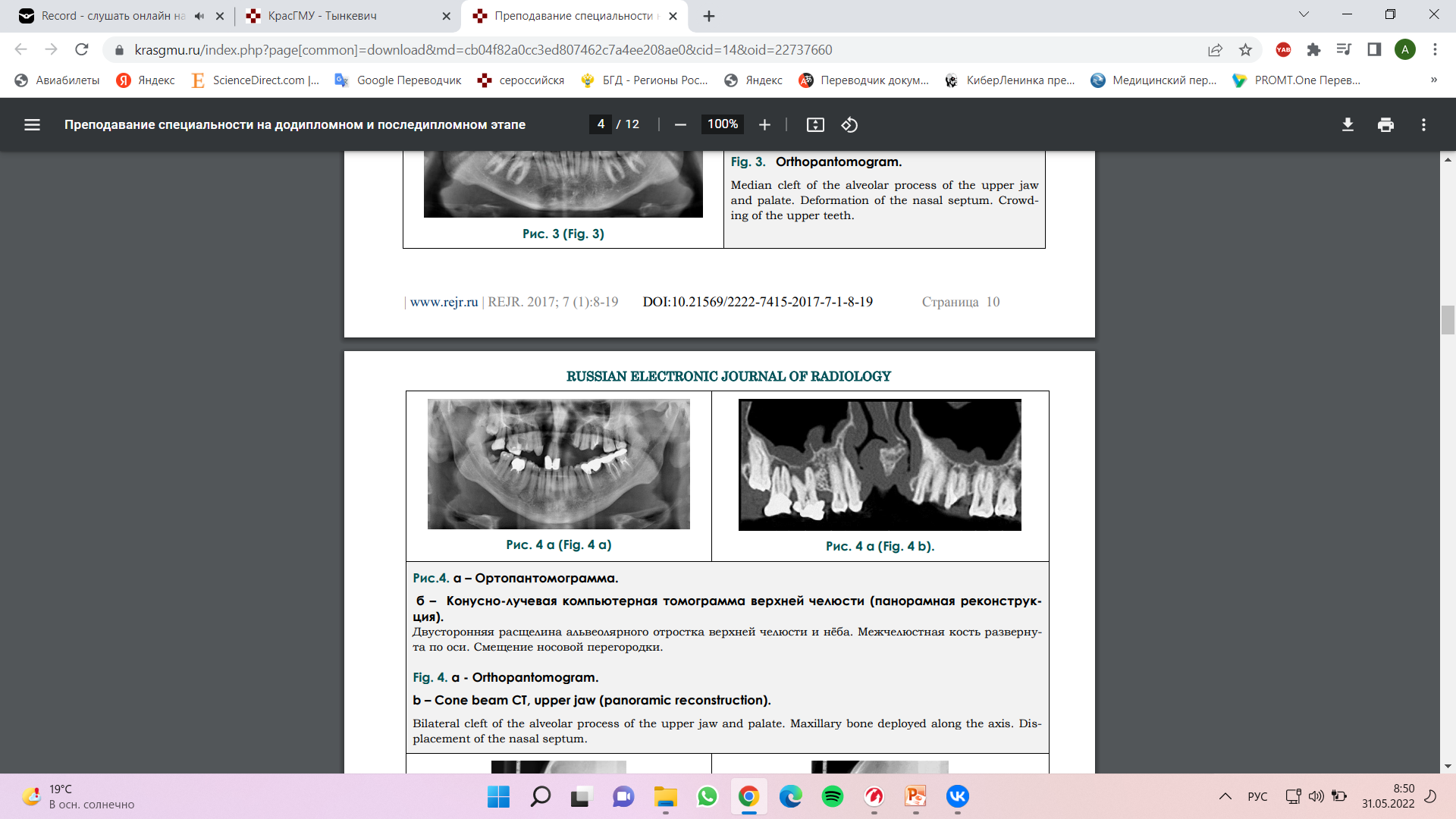 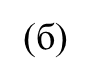 Телерентгенограммы черепа в боковой проекции
Типы соотношения челюстей с двусторонней расщелиной альвеолярного отростка верхней челюсти и нёба:
(а) – верхняя         ретромикрогнатия, нижняя    макрогнатия
         – мезиальный прикус
         – турецкое седло атипично сформировано
(б) – верхняя микрогнатия, нижняя ретрогнатия
         – дистальный прикус
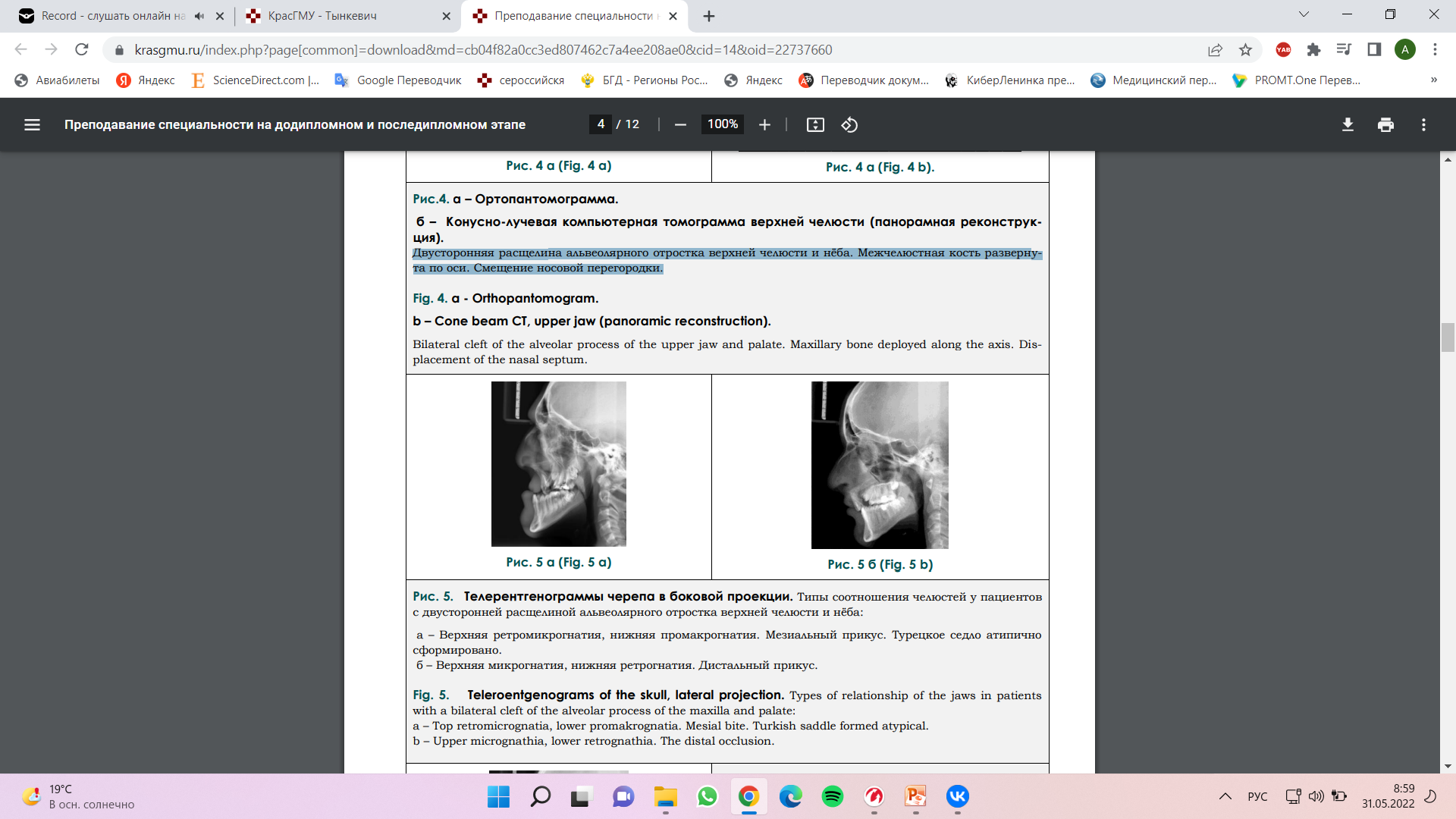 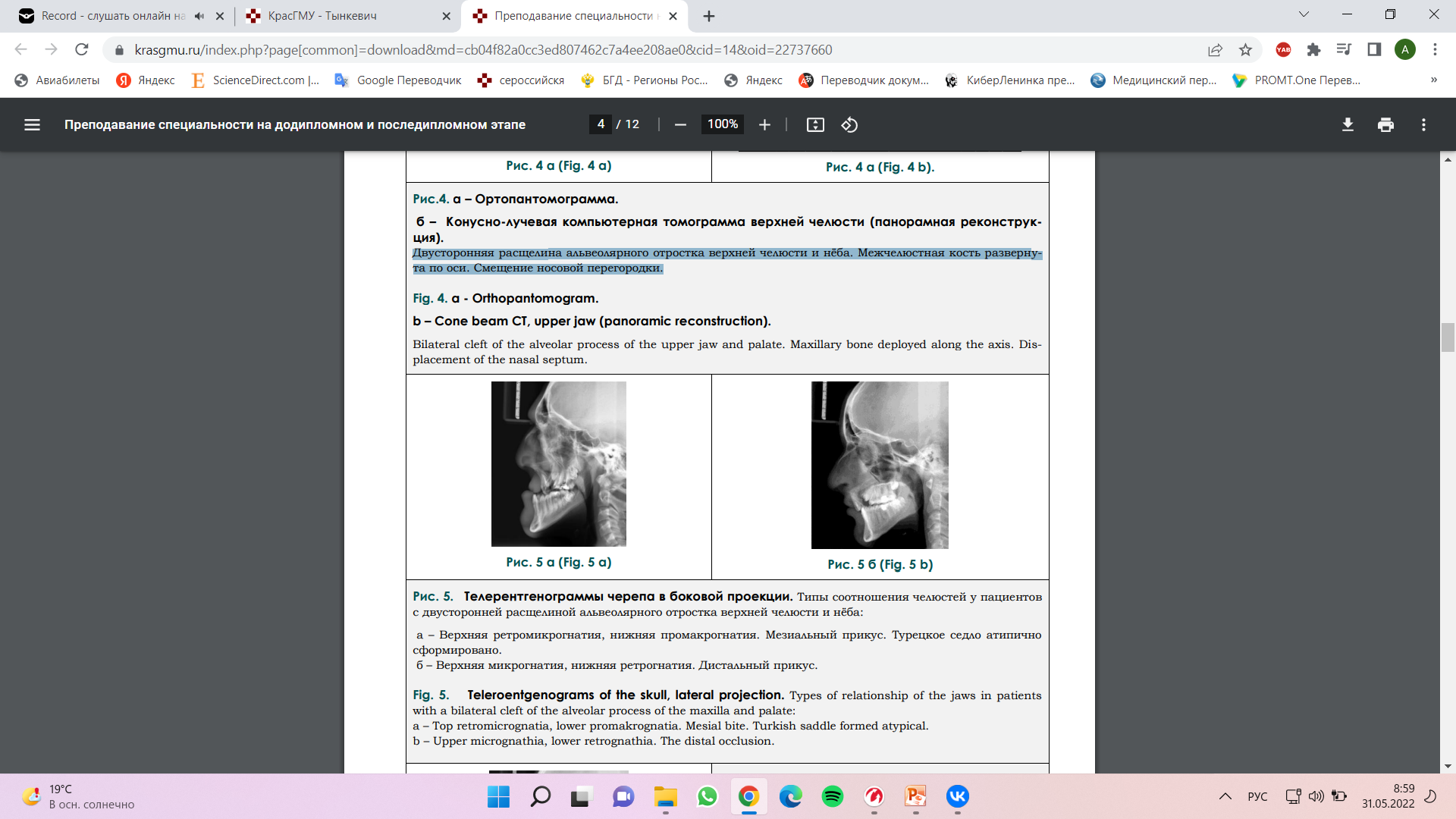 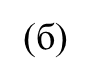 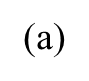 Телерентгенограмма черепа в боковой проекции
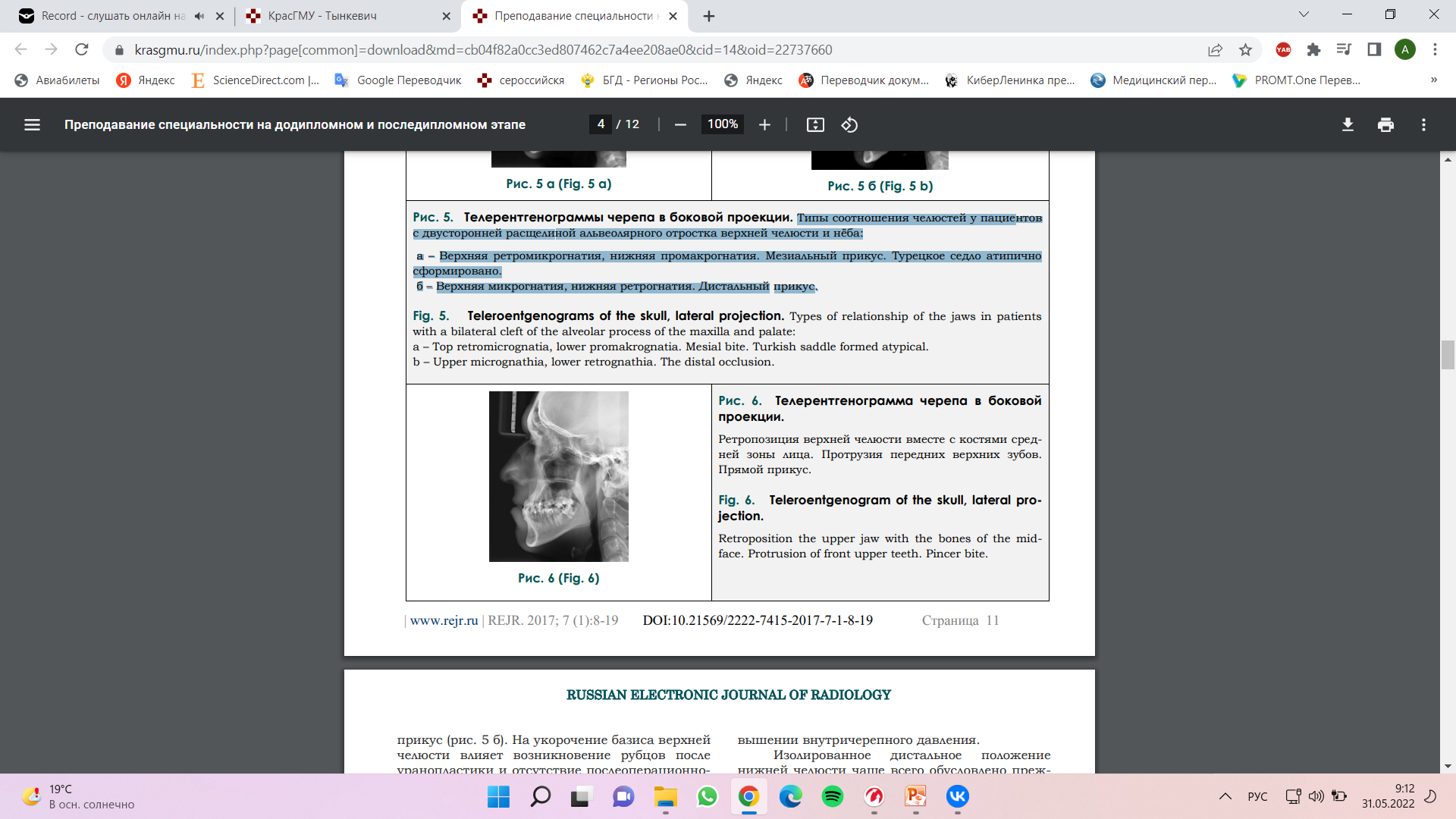 ретропозиция верхней челюсти вместе с костями средней зоны лица
протрузия передних верхних зубов
прямой прикус
Телерентгенограммы черепа в боковой проекции
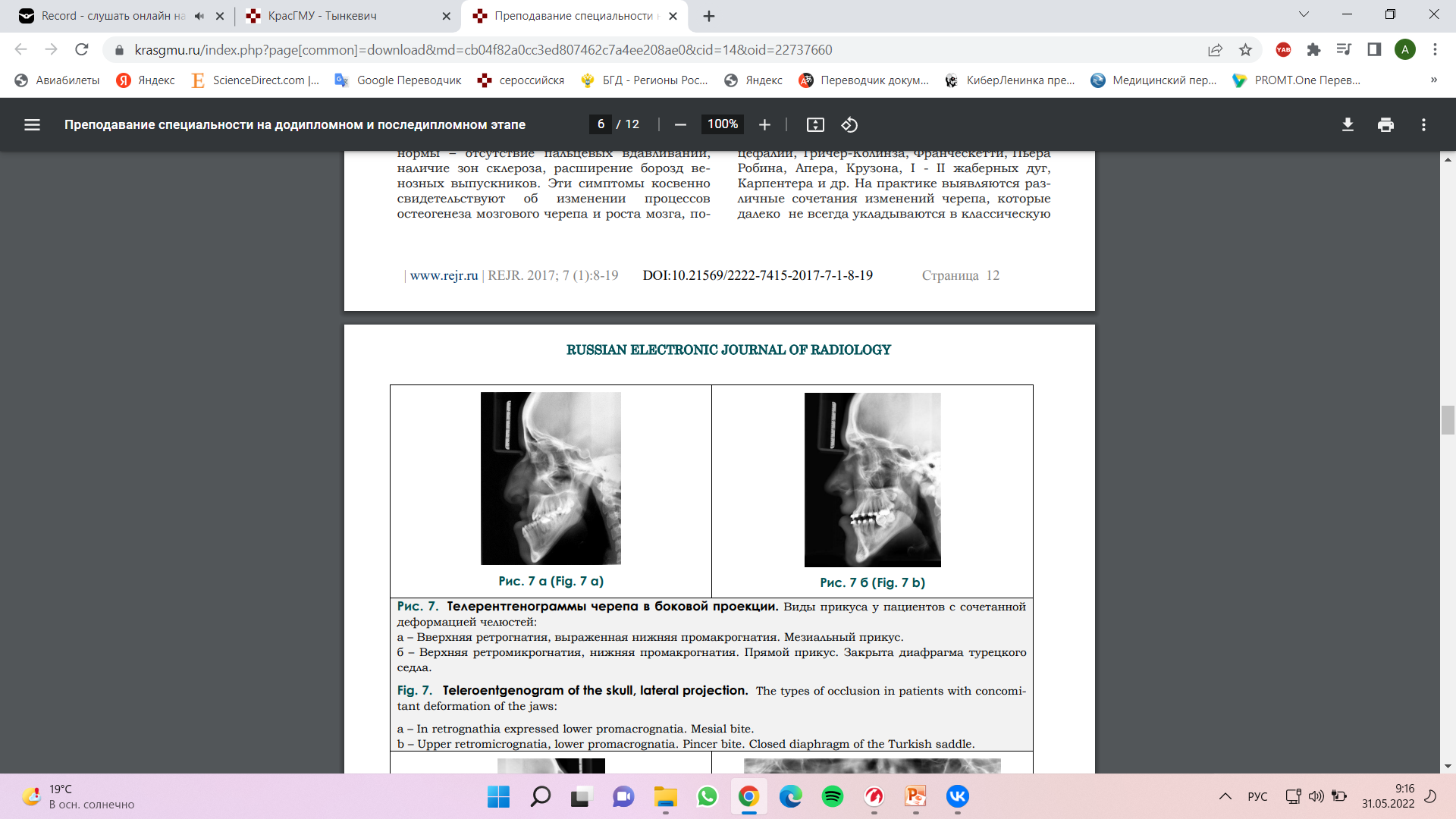 Виды прикуса у пациентов с сочетанной деформацией челюстей: 
(а) – верхняя ретрогнатия, выраженная нижняя промакрогнатия
– мезиальный прикус
(б) – верхняя ретромикрогнатия,               – нижняя промакрогнатия 
– прямой прикус
– закрыта диафрагма турецкого седла
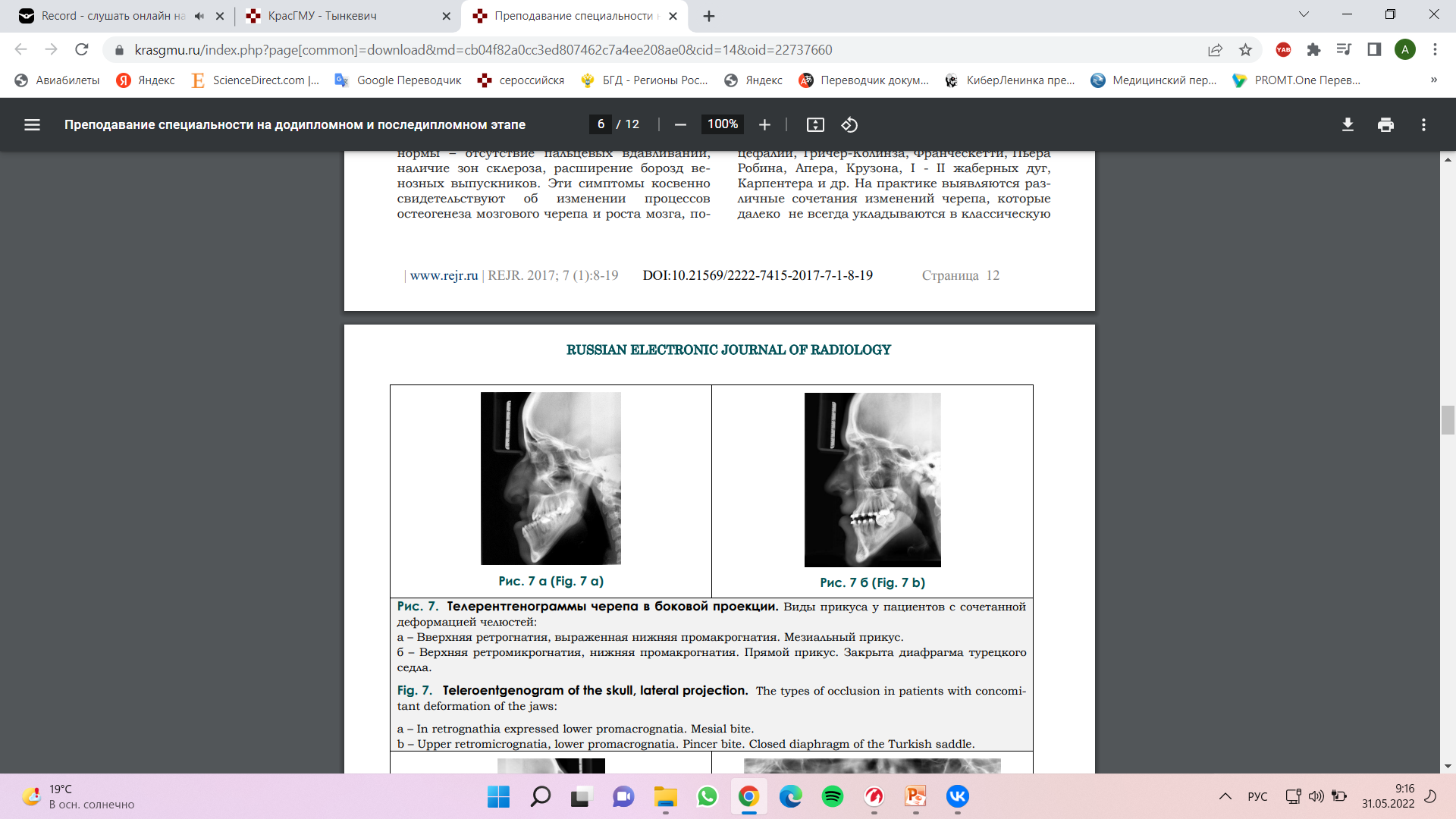 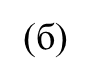 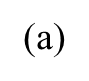 Телерентгенограмма (а) черепа в боковой проекции и ортопантомограмма (б)
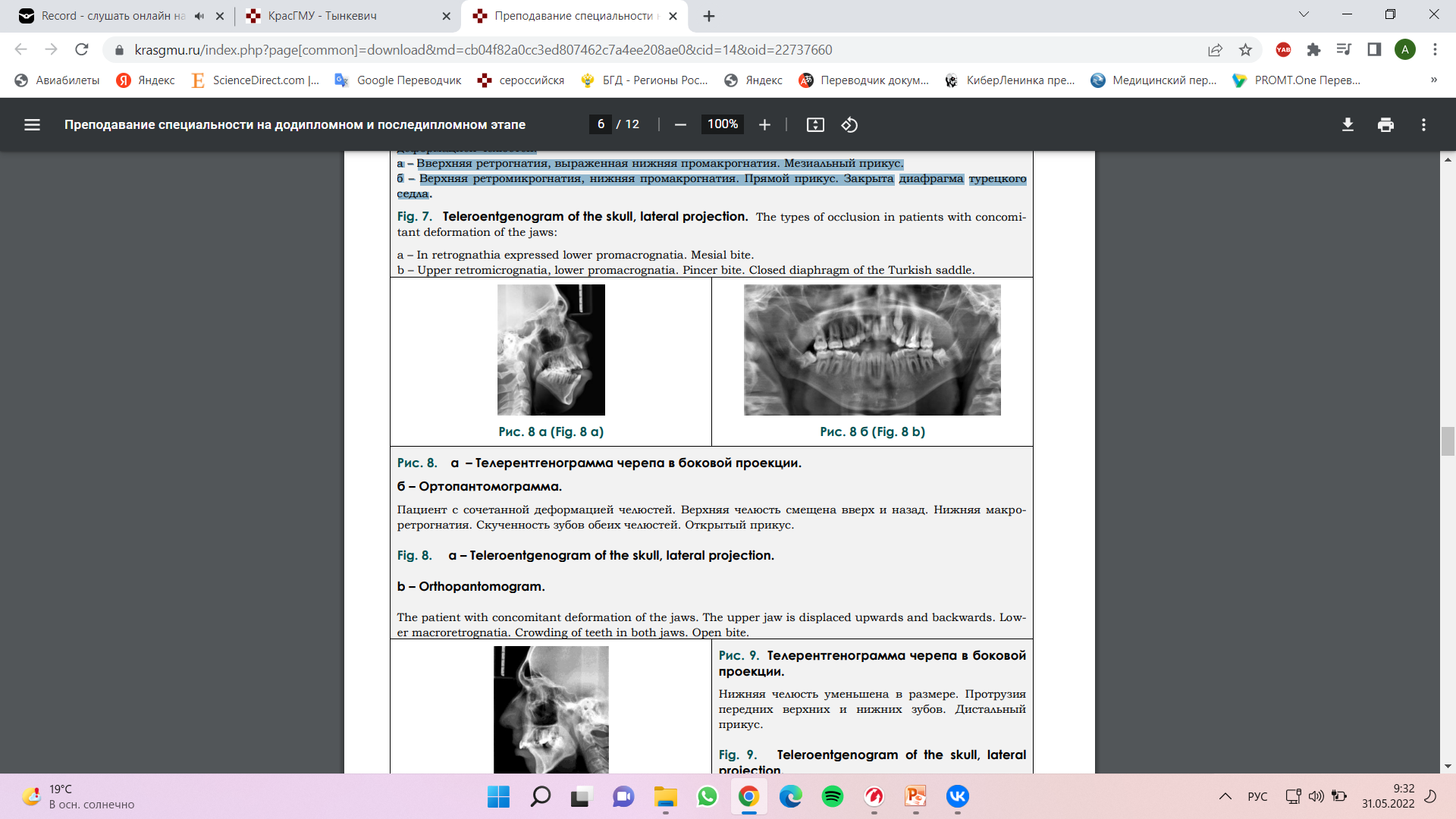 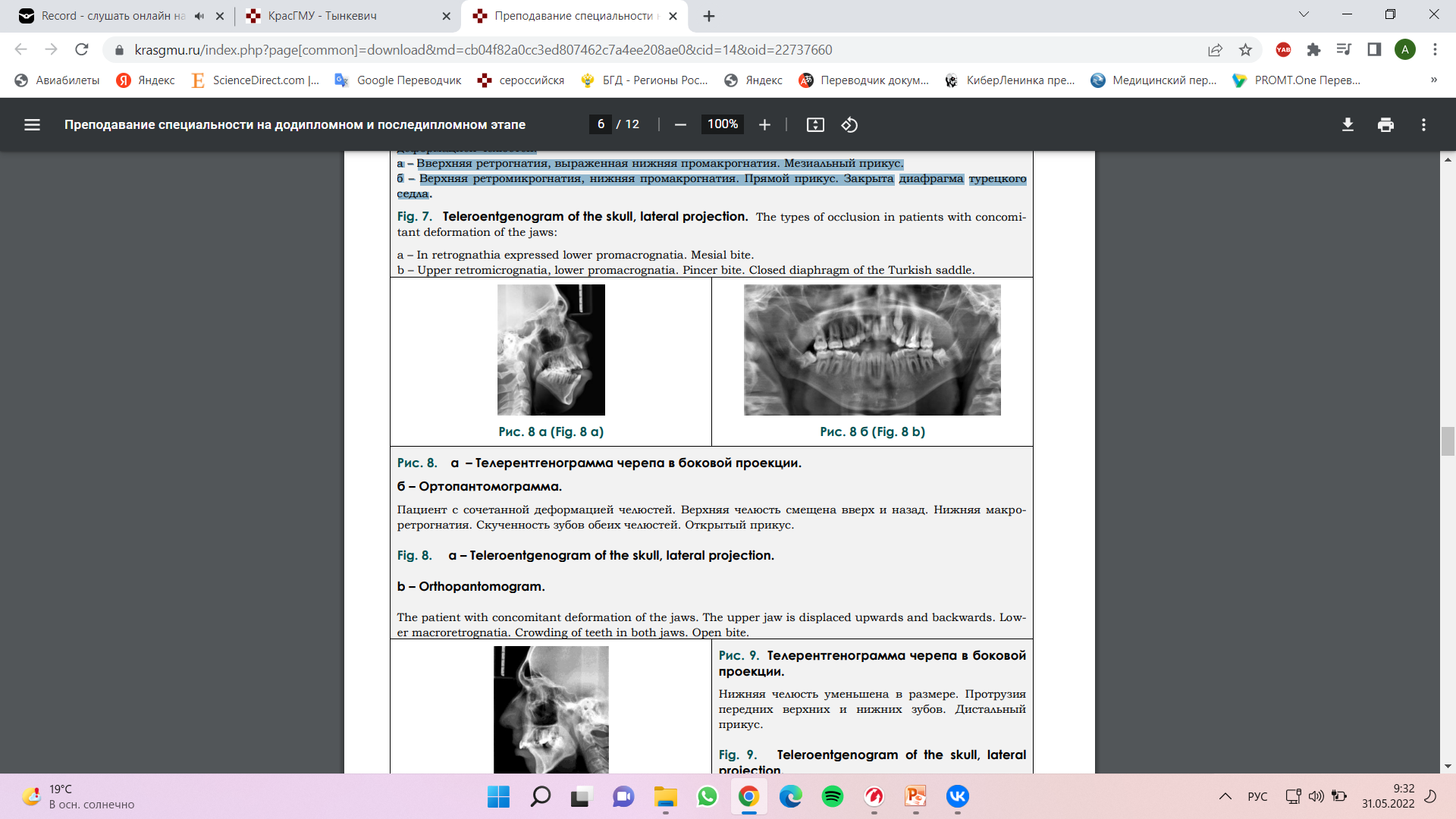 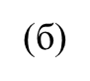 Сочетанная деформация челюстей: 
верхняя челюсть смещена вверх и назад, нижняя макроретрогнатия, скученность зубов обеих челюстей, открытый прикус
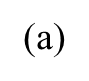 Телерентгенограмма черепа в боковой проекции
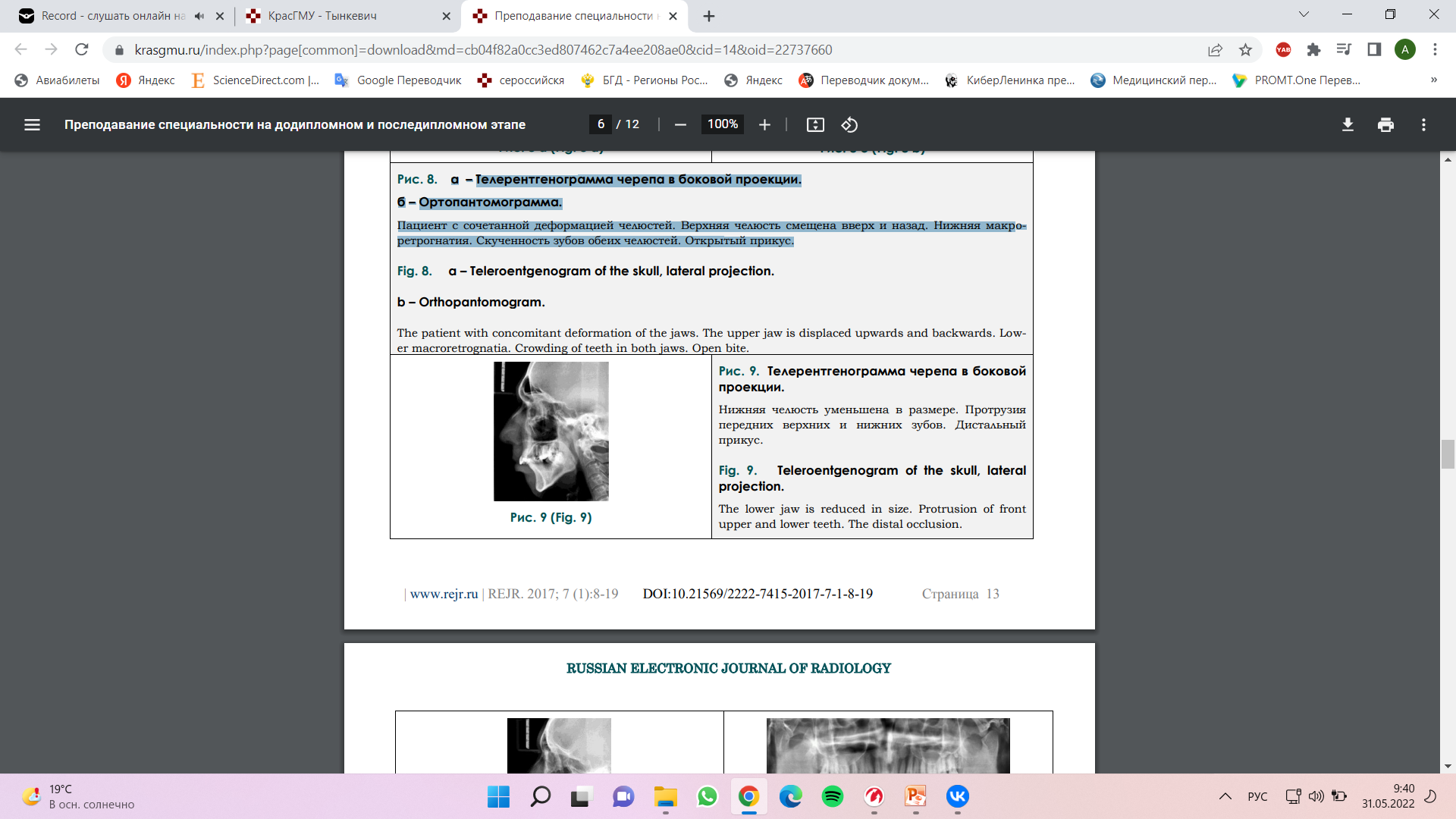 нижняя челюсть уменьшена в размере
протрузия передних верхних и нижних зубов
дистальный прикус
Телерентгенограмма черепа в боковой проекции
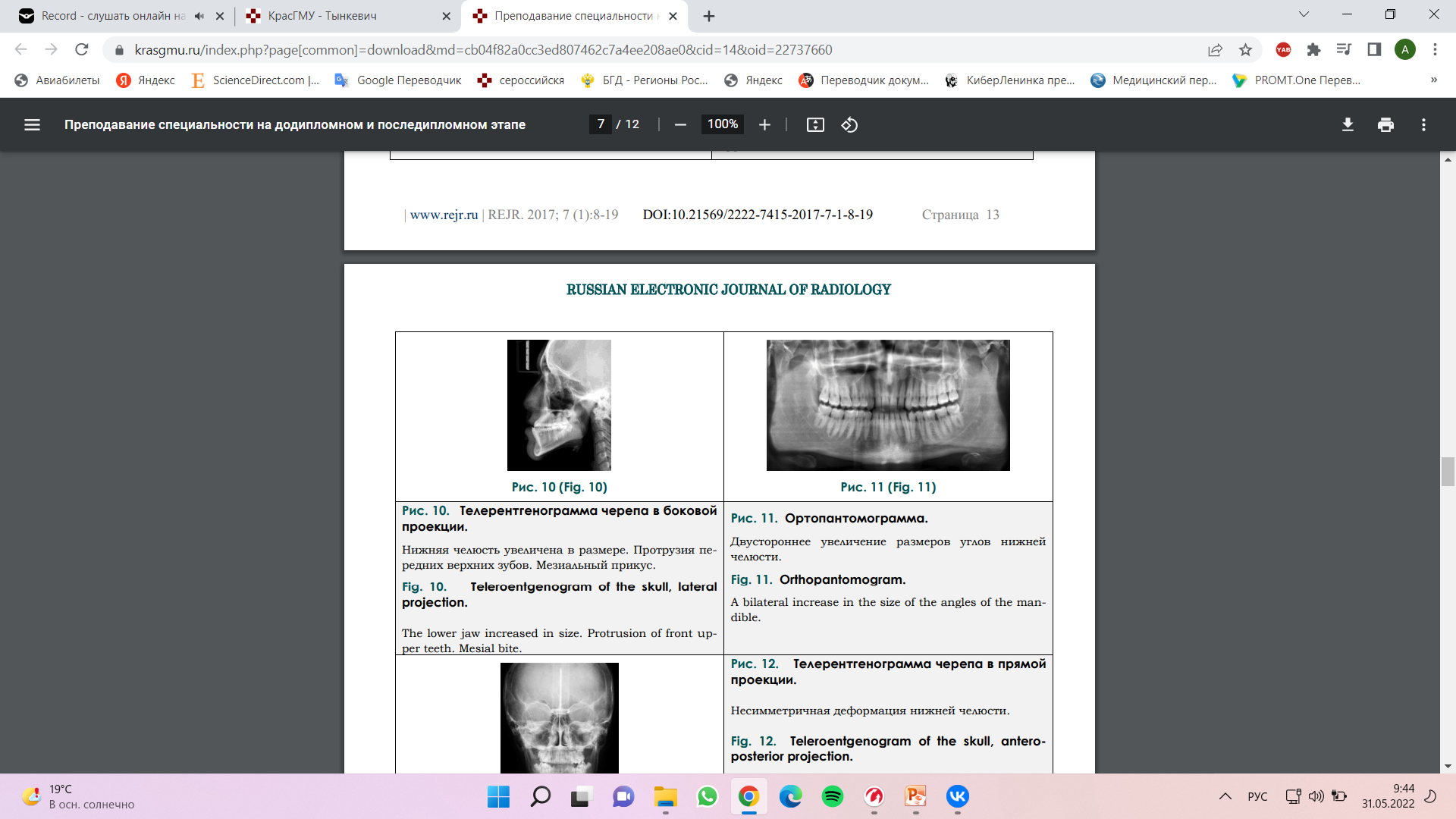 нижняя челюсть увеличена в размере
протрузия передних верхних зубов
мезиальный прикус
Ортопантомограмма
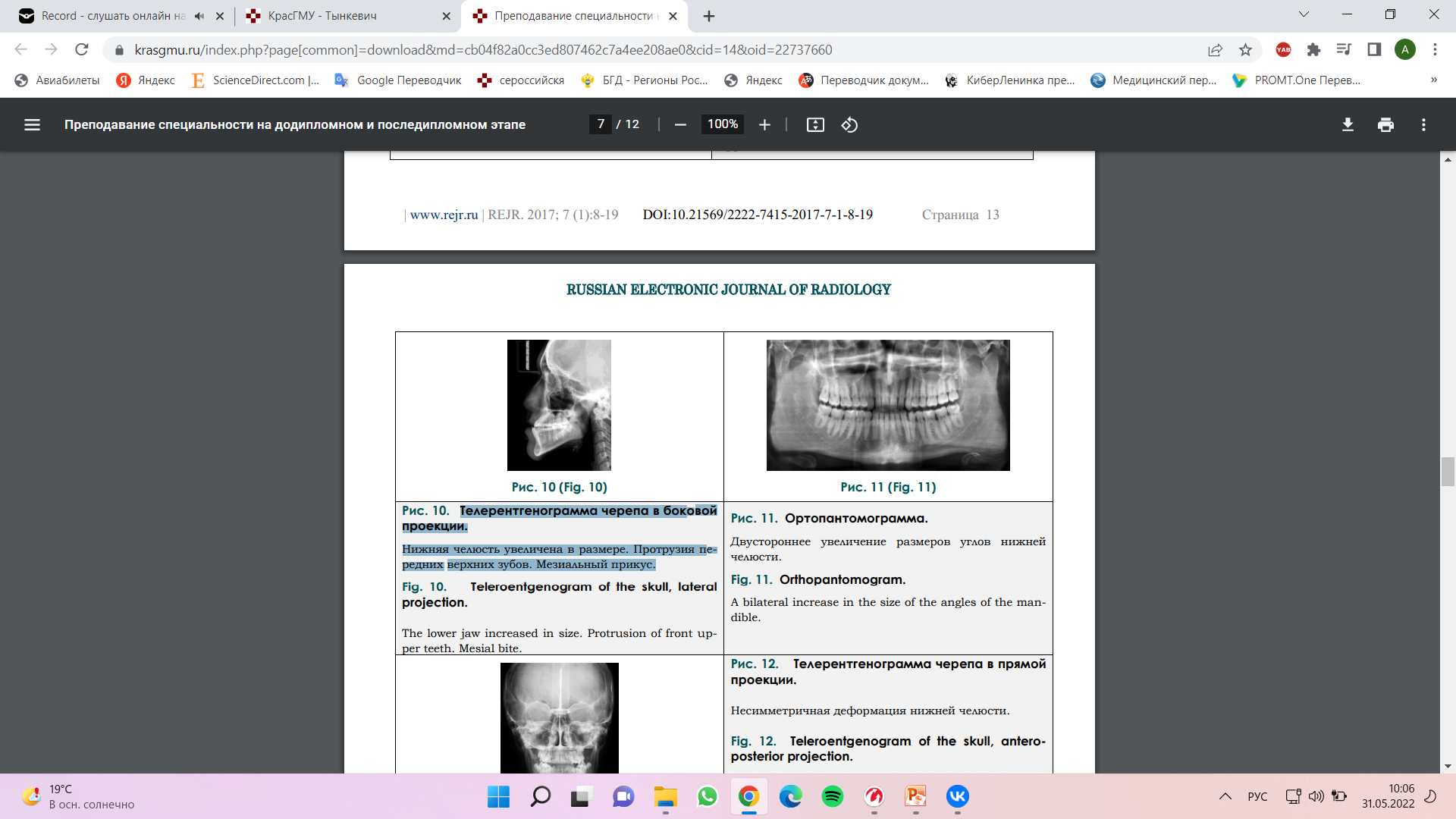 двустороннее увеличение размеров углов нижней челюсти
Телерентгенограмма черепа в прямойпроекции
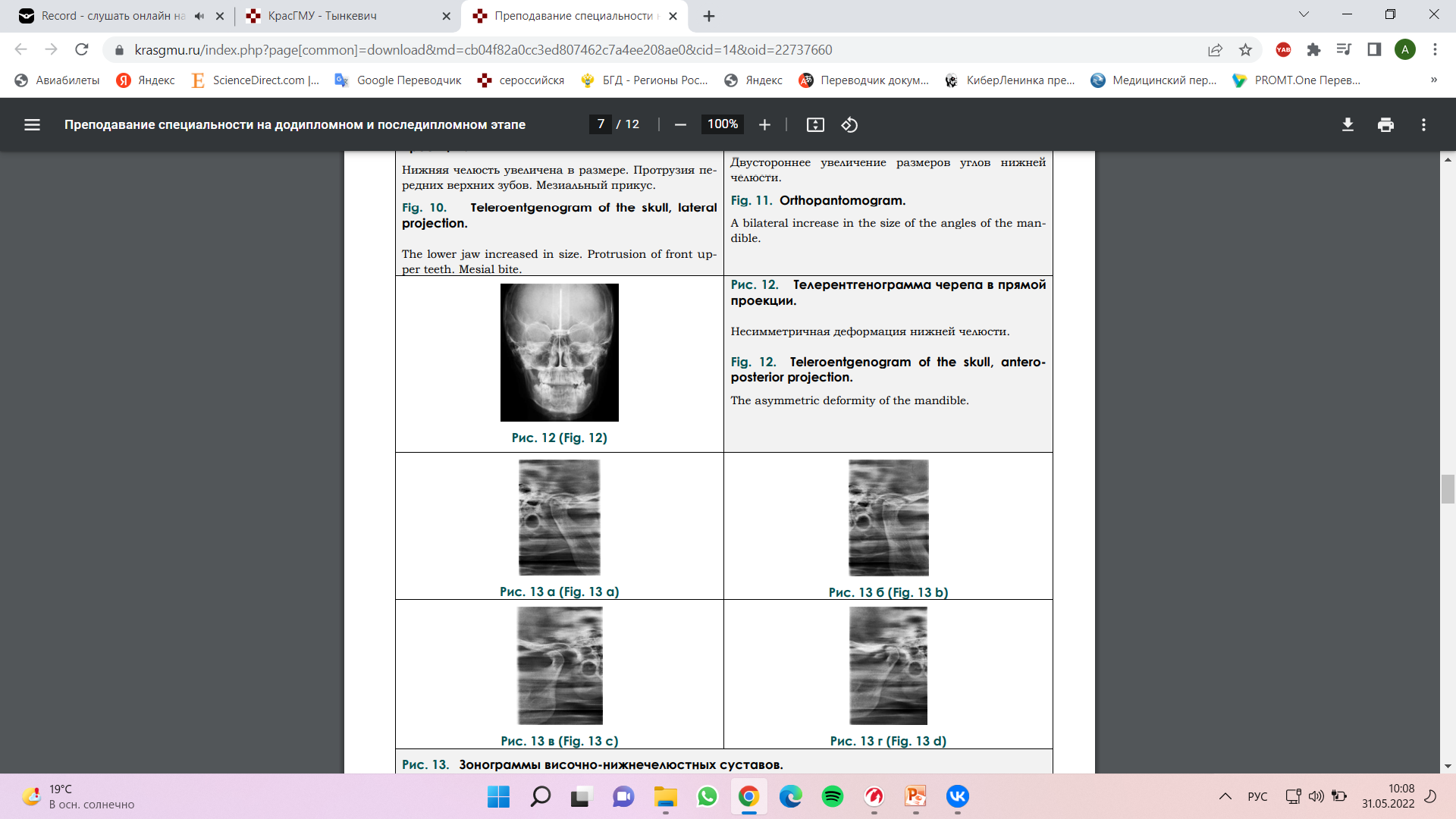 Несимметричная деформация нижней челюсти
Зонограммы височно-нижнечелюстных суставов
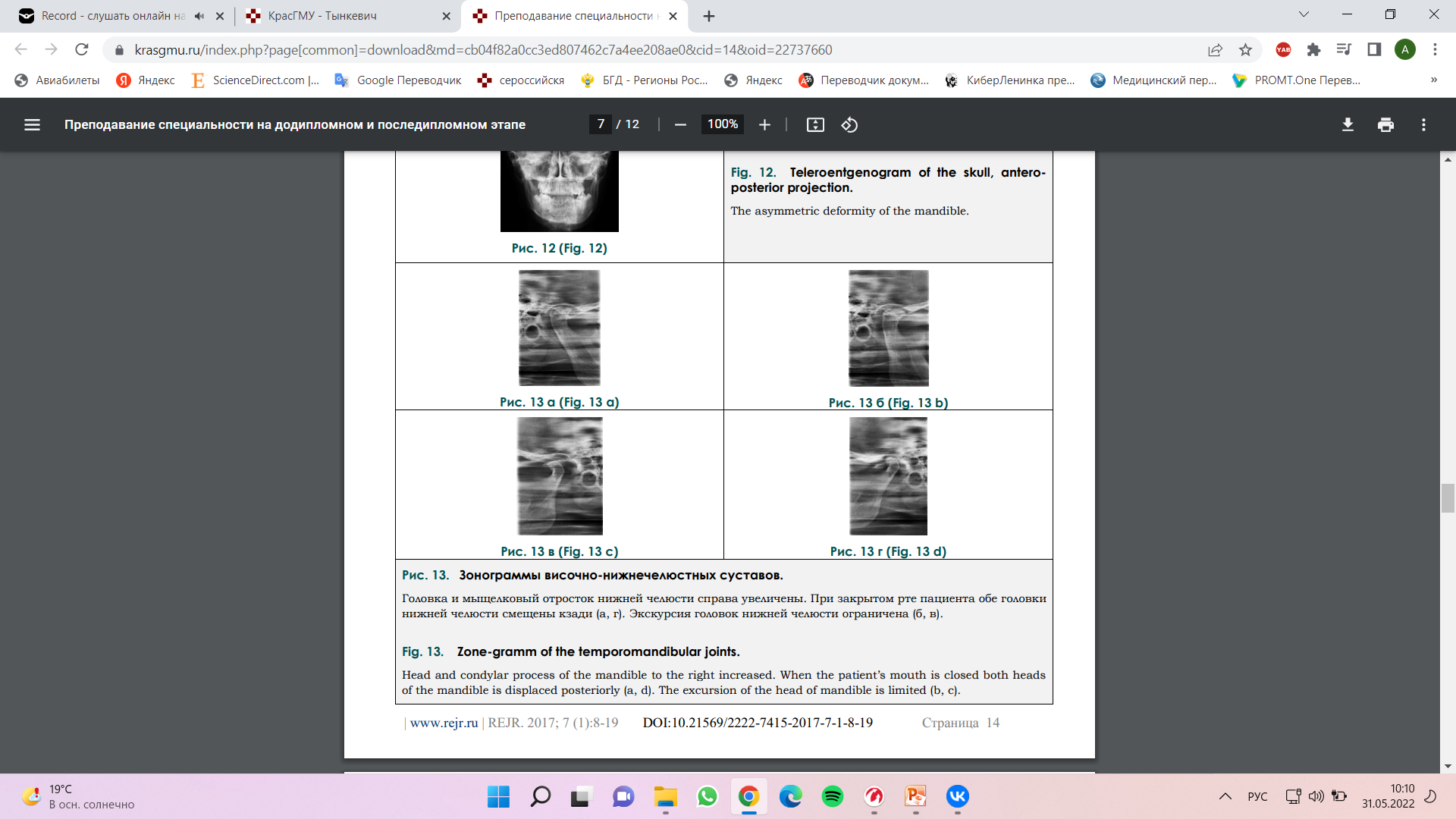 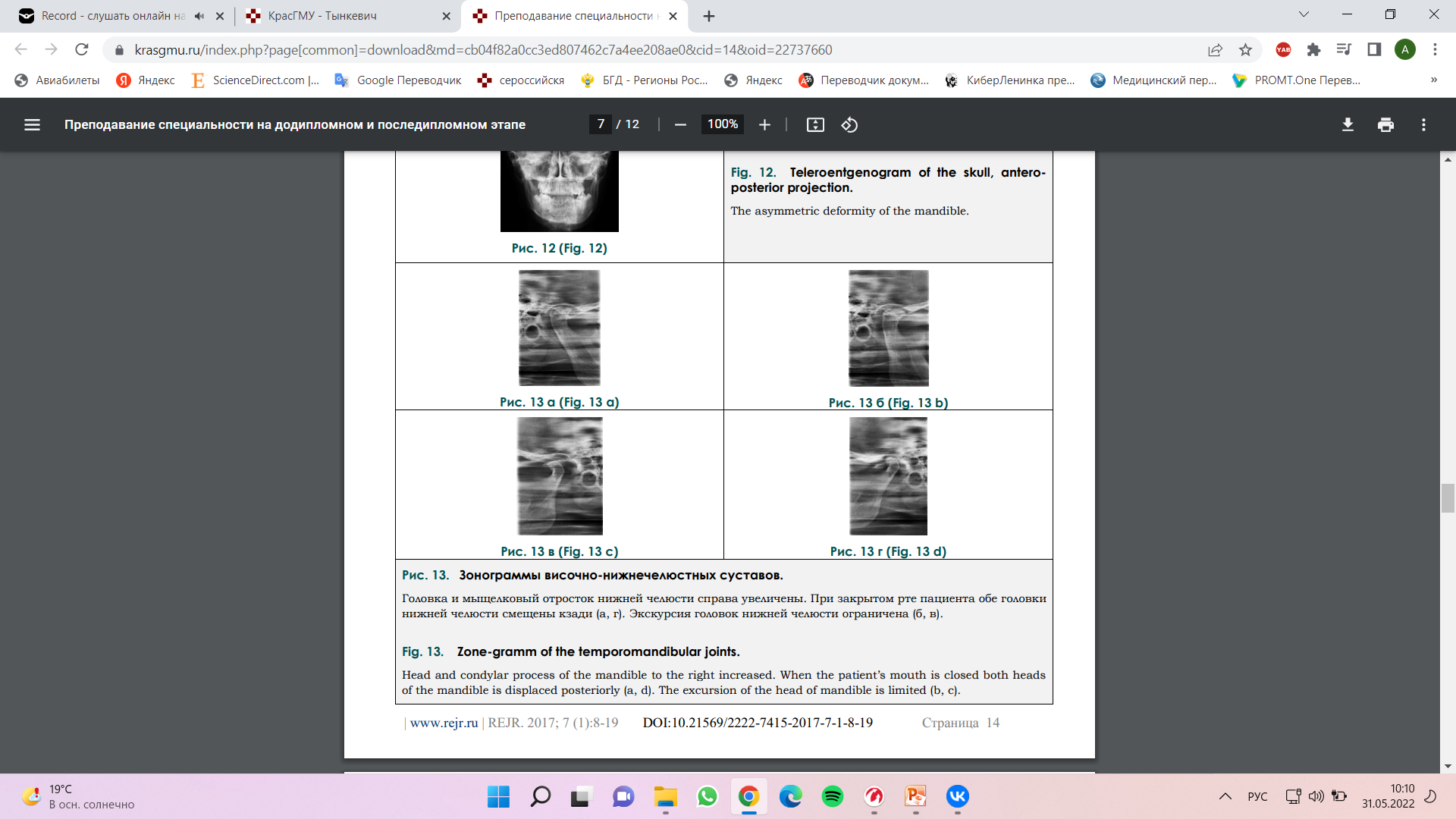 головка и мыщелковый отросток нижней челюсти справа увеличены
при закрытом рте у пациента обе головки нижней челюсти смещены кзади (а, г). 
экскурсия головок нижней челюсти ограничена (б, в).
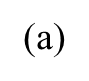 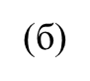 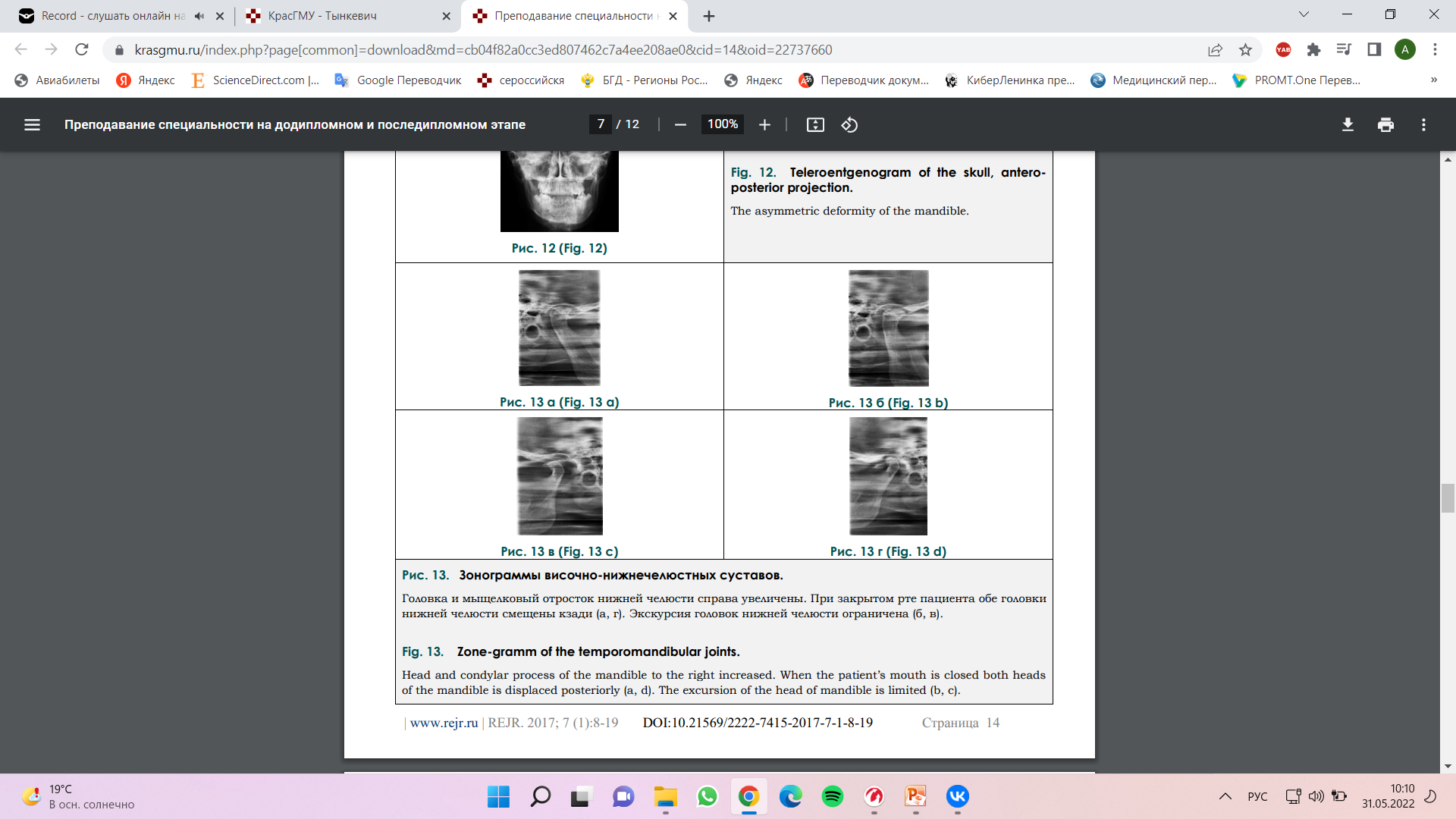 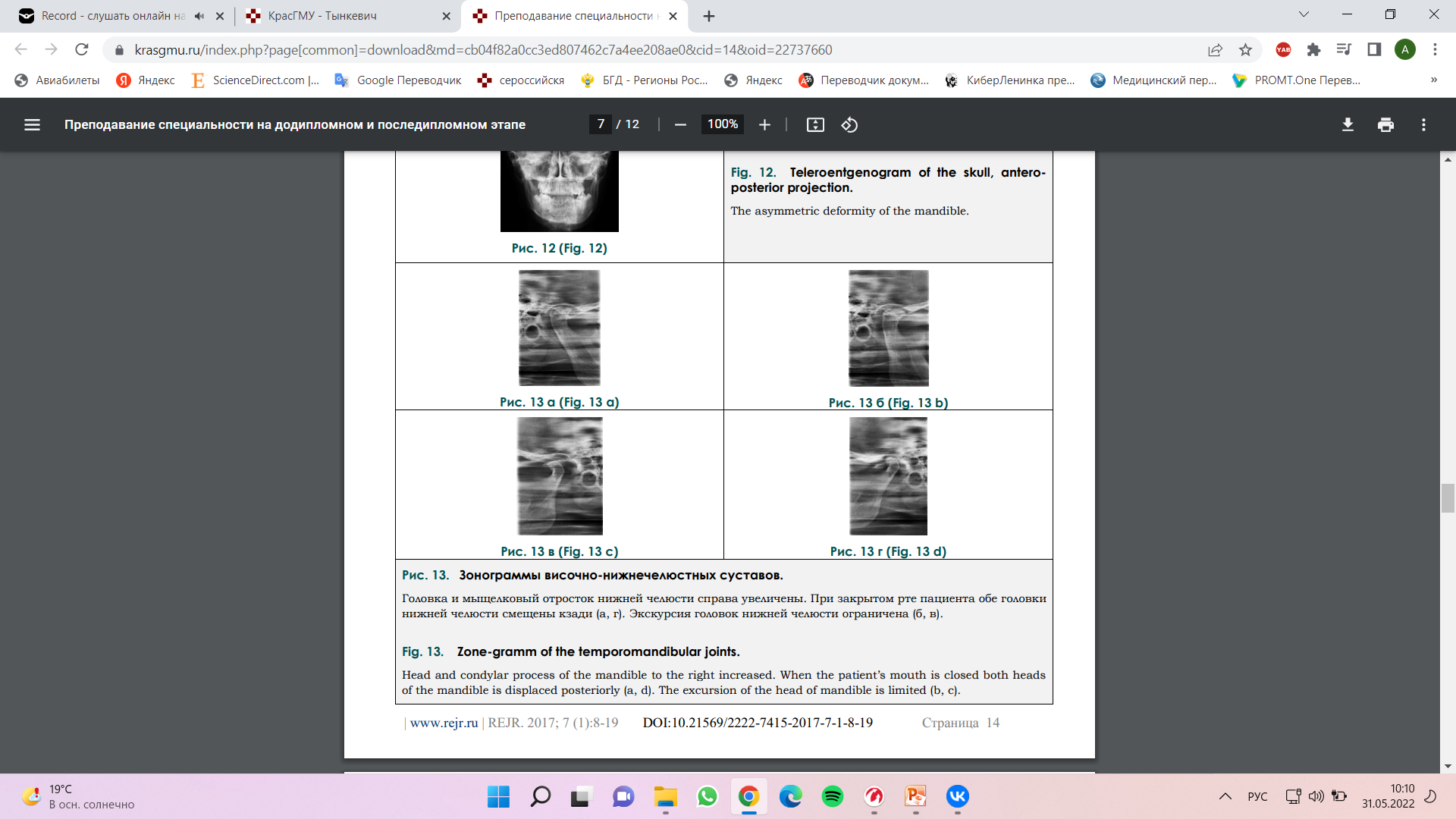 (в)
(г)
Панорамная зонограмма средней зонылицевого отдела черепа
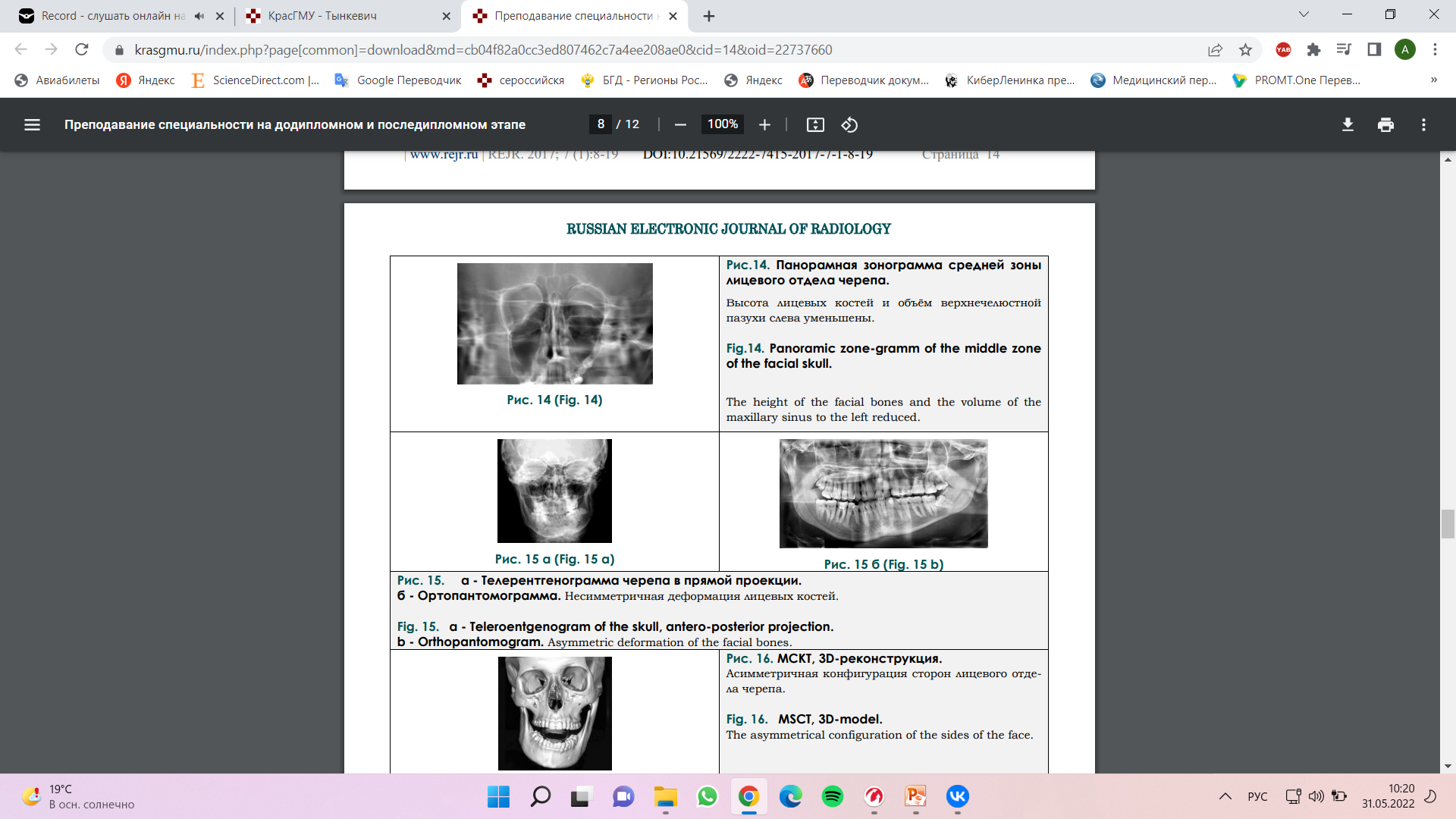 высота лицевых костей и объем верхнечелюстной пазухи уменьшены слева
Продолжение следует